AWS Partner Information Kit
Level 1: Control, Secure and Optimize
techdata.com
Cloud Partner Sales Information Kit Levels
Level 1
Cloud Control
Level 2
Cloud Adoption
Level 3
Cloud Strategic
Level 4
Cloud Business Outcomes
Introduce the Info Kit
This sales enablement kit is design for Tech Data Channel Partners to arm them with the knowledge and resources to support the sales process with the end-customer. In this info kit, we will focus on Level 1: Cloud Control with AWS and delve into the customer situation and the Tech Data capabilities, particularly around the StreamOne Enterprise Solutions Cloud Platform.
Why AWS Cloud Control with StreamOne Enterprise Solutions Platform?
StreamOne Enterprise Solutions (SES) single platform offers Tech Data’s ecosystem of channel partners and their customers self-service access to comprehensive solutions from leading cloud service providers. With interactive dashboards, analytics, and end-customer access and control, these capabilities enable you to expand your cloud business and help meet customers’ evolving cloud strategy needs.
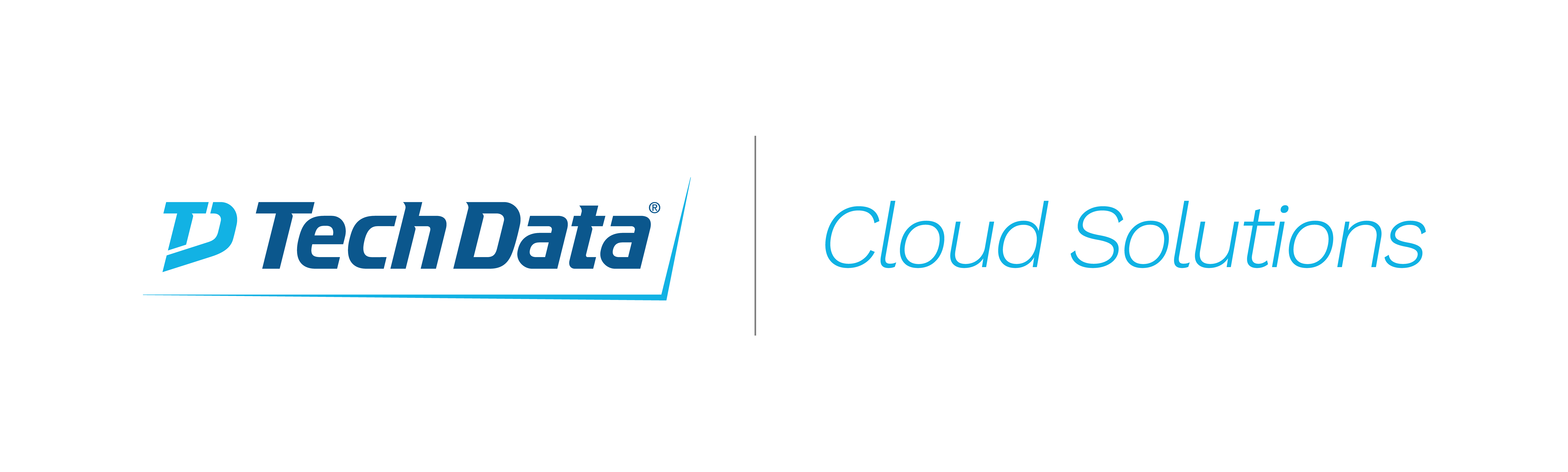 Why Sell StreamOne Enterprise Cloud Platform?  Addressing the Challenges of Uncontrolled IT.
1
Multiple AWS Accounts
2
AWS Cloud Spend Not Optimized
3
Non-Compliant
Why Sell StreamOne Enterprise Solutions Cloud Platform?  Addressing the Challenges of Uncontrolled IT.
Customers end up managing multiple cloud accounts inefficiently, solving for centralizing accounts into a consolidated billing model  with dashboard visibility addresses a myriad of challenges from cloud sprawl and shadow IT to capturing volume tiered discounts and  accurately assigning and managing charge-back costs across the organization.
1
Multiple AWS Accounts
2
AWS Cloud Spend Not Optimized
3
Non-Compliance
Why Sell StreamOne Enterprise Solutions Cloud Platform?  Addressing the Challenges of Uncontrolled IT.
Customers end up managing multiple cloud accounts inefficiently, solving for centralizing accounts into a consolidated billing model  with dashboard visibility addresses a myriad of challenges from cloud sprawl and shadow IT to capturing volume tiered discounts and  accurately assigning and managing charge-back costs across the organization.
1
Multiple AWS Accounts
Customers not taking advantage of AWS Reserved Instances (RI) with no easy way to determine what to purchase, solving for optimized spend with detailed usage history and analytics reports that provide RI purchase recommendations to lower costs.
2
AWS Cloud Spend Not Optimized
3
Non-Compliance
Why Sell StreamOne Enterprise Solutions Cloud Platform?  Addressing the Challenges of Uncontrolled IT.
Customers end up managing multiple cloud accounts inefficiently, solving for centralizing accounts into a consolidated billing model  with dashboard visibility addresses a myriad of challenges from cloud sprawl and shadow IT to capturing volume tiered discounts and  accurately assigning and managing charge-back costs across the organization.
1
Multiple AWS Accounts
Customers not taking advantage of AWS Reserved Instances (RI) with no easy way to determine what to purchase, solving for optimized spend with detailed usage history and analytics reports that provide RI purchase recommendations to lower costs.
2
AWS Cloud Spend Not Optimized
Customer not using security best practices, may have limited skilled staff and resources to effectively manage the AWS IT environment, solving for adopting security and compliance best practice by providing  recommendations and possibly leveraging outside resources to manage the environment addresses non-compliance challengers.
3
Non-Compliance
This platform sets us apart from our competition. Our customers can get the visibility and control they need to…. 
– Cloud Sales Manager, StreamOne Enterprise Solutions Cloud Platform Early Adopter
Why Sell StreamOne Enterprise Cloud Platform?  Addressing the Challenges of Uncontrolled IT.
What StreamOne can do  for you beyond natural growth of customers’ AWS usage.
7%
10%
30%
Support Margin Enhancement with AWS Business-Level Support
Expected percentage point increase value-added, RI optimization, managed services attach rate.
Anticipated percentage point increase in deployment, migration and education, services revenue.
Prescribing the Solution to Address Customer Uncontrolled IT Challenges
By bringing together StreamOne Enterprise Solutions Cloud Platform and Value-Added Services, Tech Data is your single source for addressing your customers’ AWS  control, security and optimization needs.
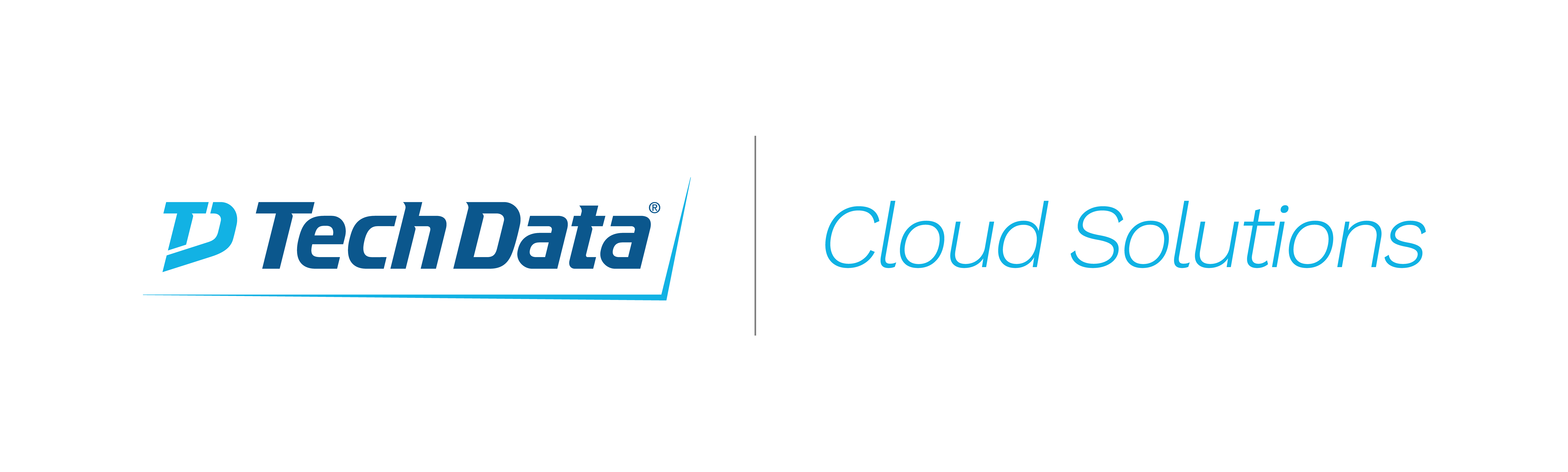 The Solution: StreamOne Enterprise Solutions Cloud Platform
StreamOne uniquely provides channel partners and their customers the ability to manage industry-leading cloud infrastructure services for greater efficiency with dashboards, analytics, and end-customer access and control.
Centralizes accounts into consolidated billing model
Reduce account sprawl
Take advantage of compute and storage volume tiers
Optimize costs through RI purchases with analytics/ recommendations
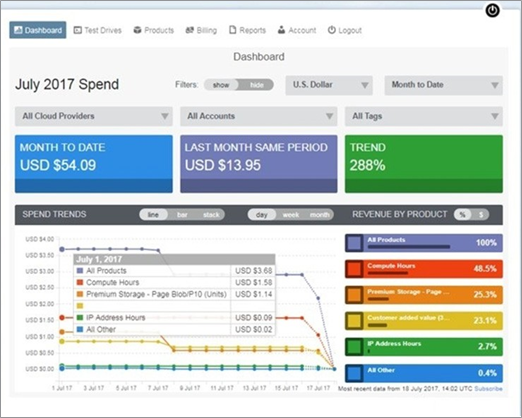 Accurately maps charge-back costs
Improve oversight/control of departmental spend 
Accurately assign and manage charge-back costs
Provides granular reporting for departmental level visibility
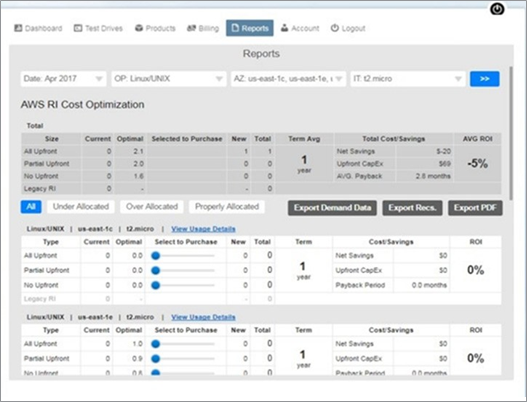 Streamlines management
Built-in approval based workflows with customizable templates
Easy migration of existing and new accounts
Department level self-service portal for provisioning requests
Build Your Revenue and Profit by adding Cloud Services to provide a more comprehensive customer solution
Assess
Migrate
Optimize
Manage
App migrations to, from and within public (AWS/Azure), private, hybrid cloud
Flexible support models
Cloud Planning and Strategy  Workshops
Cloud Design & Implementations
Instant portfolio expansion
Access to expertise and tools
Old Database to New Database Migration
Workload Placement and Vendor-Specific (AWS & Azure) Assessments
Single portal service includes Service Desk, Support and Maintenance
Automation services to build & deploy private/hybrid cloud infrastructure
White label option for partners
Source Data to Target Data Migration, Translation and Archival
Manage assets deployed across public and private cloud environments
Integration services to/from ITSM, ITOM, and Automation platforms
Next generation data center transformation
Enhance “trusted advisor” status with customers
VMware optimization and upgrade assessments
VMware Implementations
Microsoft Azure EA/PAYG to CSP
End-to-end across apps, middleware and databases
Grow margins
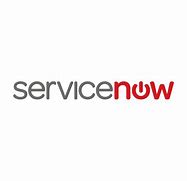 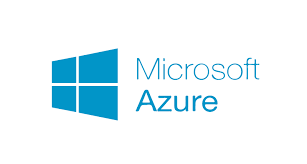 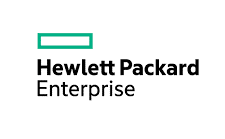 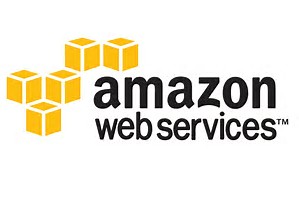 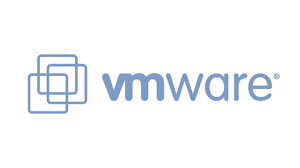 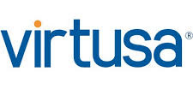 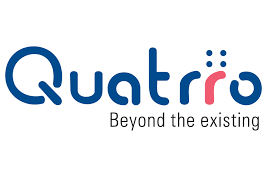 A description of the Tech Data Cloud & Automation Services with length of engagement and fees are included in the kit.
Build Your Revenue and Profit by adding AWS Education Services to provide a more comprehensive customer solution
Official Vendor Training for the top technologies and brands via flexible delivery offerings combining instructor-led and self-paced options
Instructors with real world experience
Internal capabilities supplemented by network of training partners worldwide
Public and Private classroom training in more than 80 countries
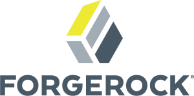 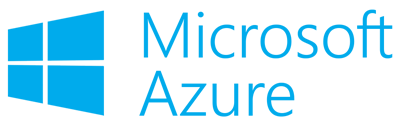 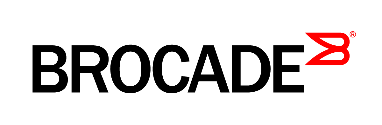 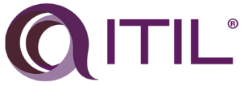 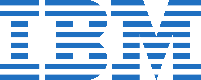 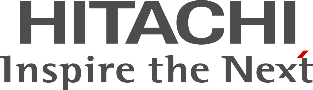 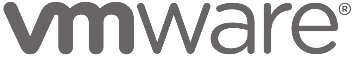 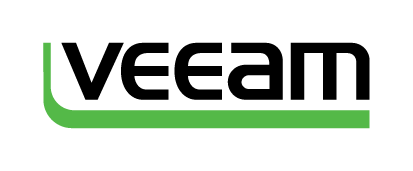 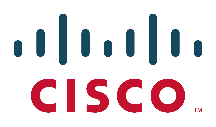 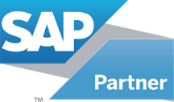 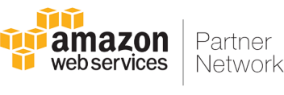 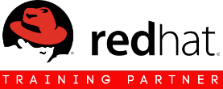 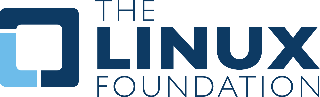 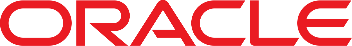 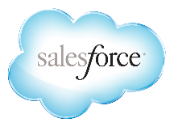 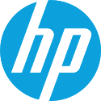 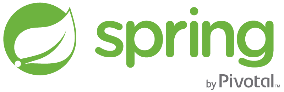 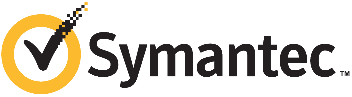 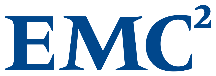 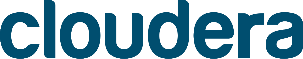 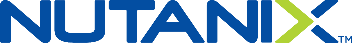 [Speaker Notes: Exit Certified]
Information to Explore with Your Customers
[Speaker Notes: Solutions selling starts with understanding the customer’s current situation and uncovering their challenges. It’s important for you to demonstrate knowledge and start to build credibility or trust with the customer. This chart is a quick reference guide of the common symptoms, problems and solutions for address AWS account control, security and optimization. You’ll see there is linked information to further define terminology and help grow your knowledge.]
Terminology to Know
Cloud Sprawl
The uncontrolled proliferation of an organization’s cloud instances or cloud presence. It happens when an organization inadequately controls, monitors and manages its different cloud instances, resulting in numerous individual cloud instances which may then be forgotten but continue to use up resources or incur costs since most organizations pay for public cloud services.
Shadow IT
Tech-related activities that happen outside the scope of traditional IT. According to research most enterprises experience some level of unauthorized provisioning of cloud services—Shadow IT and many executives don’t know how many Shadow IT applications are being used within their organization.
AWS Reserved Instances or RIs are a way for businesses to take advantage of a significant discount across a range of AWS services compared to On-Demand Instance pricing. The savings can be considerable---up to 75% compared with On-Demand instance pricing. While RIs help consumers lower overall cloud spend, it requires vigilant review as well as concentrated knowledge and tools to determine the optimal amount of compute consumption capacity.
AWS Reserved Instances
How to Handle Objections to SES
How to Move Your Customers to StreamOne Enterprise Solutions Cloud Platform
Migrating existing AWS accounts in five easy steps:
Step 1: Create Customer Account 
Option 1. Resellers create the customer account using the reseller portal access 
Option 2.  Customers can request an account through the reseller end-customer portal using the Signup feature. (Recommended)
Step 2: Add a Customer
1. From the StreamOne Enterprise Solutions (SES) Home screen, select the Customer module
2. In the Client section: add customer’s company information
Step 3: Create a Link Existing Accounts Request
Click Cloud Provider, i.e. AWS
Add Customer’s  AWS Account # and add AWS Business Level Support
Step 4: Request is Sent to AWS on Behalf of Reseller by SES Support. 
Step 5: AWS Sends the Invitation to Link to the Customer and Notifies Reseller.
Sales Tools and Resources
Access Sales Tools and Resources
Customer Presentations
Battle Cards  for 
You to Prepare for Call
Sales Tools/ Marketing Resources
Customer Collateral for You to Brand
Manage and Optimize Your  AWS Cloud Spend
RI Optimization Managed Service
Move/Setup New Customer to SES Guide
MDF Program Request (Campaigns, Events) and POC (Test Drive) Program Request Form
StreamOne Enterprise Cloud Platform
RI Optimization Managed Service
AWS Cloud Solutions
StreamOne Enterprise Solutions
Why Resell Training & Education Services
enterprisecloudsales@techdata.com
Cloud Channel Newsroom
experiencetechdatacloud.com
@techdatacloud
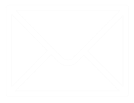 Questions
About SES Cloud Platform?
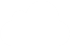 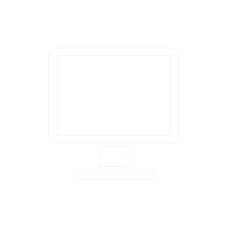 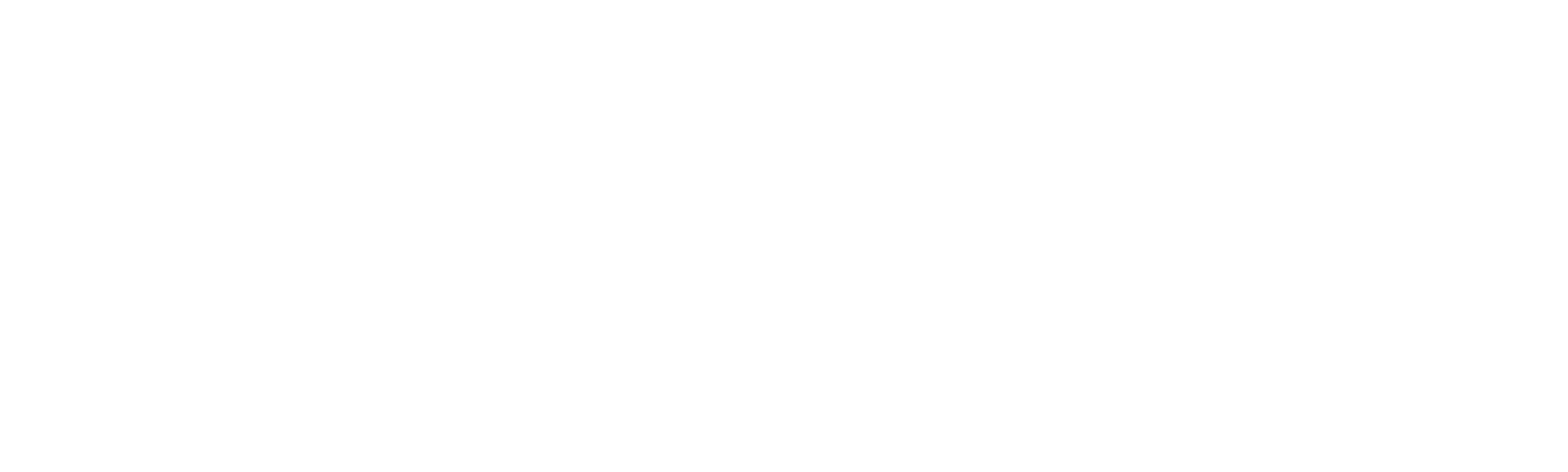 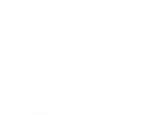